Registries on FHIR Project
CIIC/HSPC Meeting
February 27, 2019
Contributing Partners
Dr. James Tcheng, MD, Duke Clinical Research Institute, MDEpiNet, American College of Cardiology National Cardiovascular Data Registries 
Dr. Joseph P. Drozda, Jr., MD, Sisters of Mercy Health System
Dr. John R. Windle, MD, University of Nebraska Medical Center
Rebecca Wilgus, RN, MSN, Duke Clinical Research Institute
Dr. Julia Skapik, MD,  MPH, Cognitive Medical Systems, Inc.
Seth Blumenthal, MBA, PCPI/American Medical Association 
Anita Walden, Health Level Seven International
Dr. Susan Matney, PhD, Intermountain Healthcare
Chrystal Price, NQRN/PCPI
And many others…
Contributing Registries
American Academy of Ophthalmology
American College of Cardiology NCDR
American College of Gastroenterology
American College of Obstetricians and Gynecologists
American College of Radiology
American Optometric Association
American Orthopedic Association
American Physical Therapy Association
American Podiatric Medical Association
American Society for Clinical Pathology
American Society for Radiation Oncology
American Society of Anesthesiologists
American Society of Echocardiography
American Society of Nuclear Cardiology
American Urogynecologic Society
American Urological Association
Americas Hernia Society
Arthritis Research Center Foundation
Creaky Joints Patient Powered Research Network
Cystic Fibrosis Foundation
Michigan Surgical Quality Collaborative
National Osteoporosis Foundation
Neuropoint
North American Association of Central Cancer Registries
Outpatient Endovascular and Interventional Society
Plastic Surgery Registries Network (GRAFTS, TOPS)
Renal Physicians Association
Society for Vascular Surgery
Society of Interventional Radiology
Society of Thoracic Surgeons
University of Massachusetts Function & Outcomes Research for Comparative Effectiveness in Total Joint Replacement
United Network for Organ Sharing
Venous Access: National Guideline and Registry Development (VANGUARD)
Vermont Oxford Network
Women's Health Initiative
The Problem
Inconsistency in collection of basic data 
Current model of data collection is manual chart abstraction and data re-entry aka “Swivel Chair Interoperability”
This process is labor, time, and resource intensive
Needed data elements are not available in source clinical documentation systems 
There is variation in structure, format and meaning, even among the same clinical concepts across different sources
Results in lower data quality
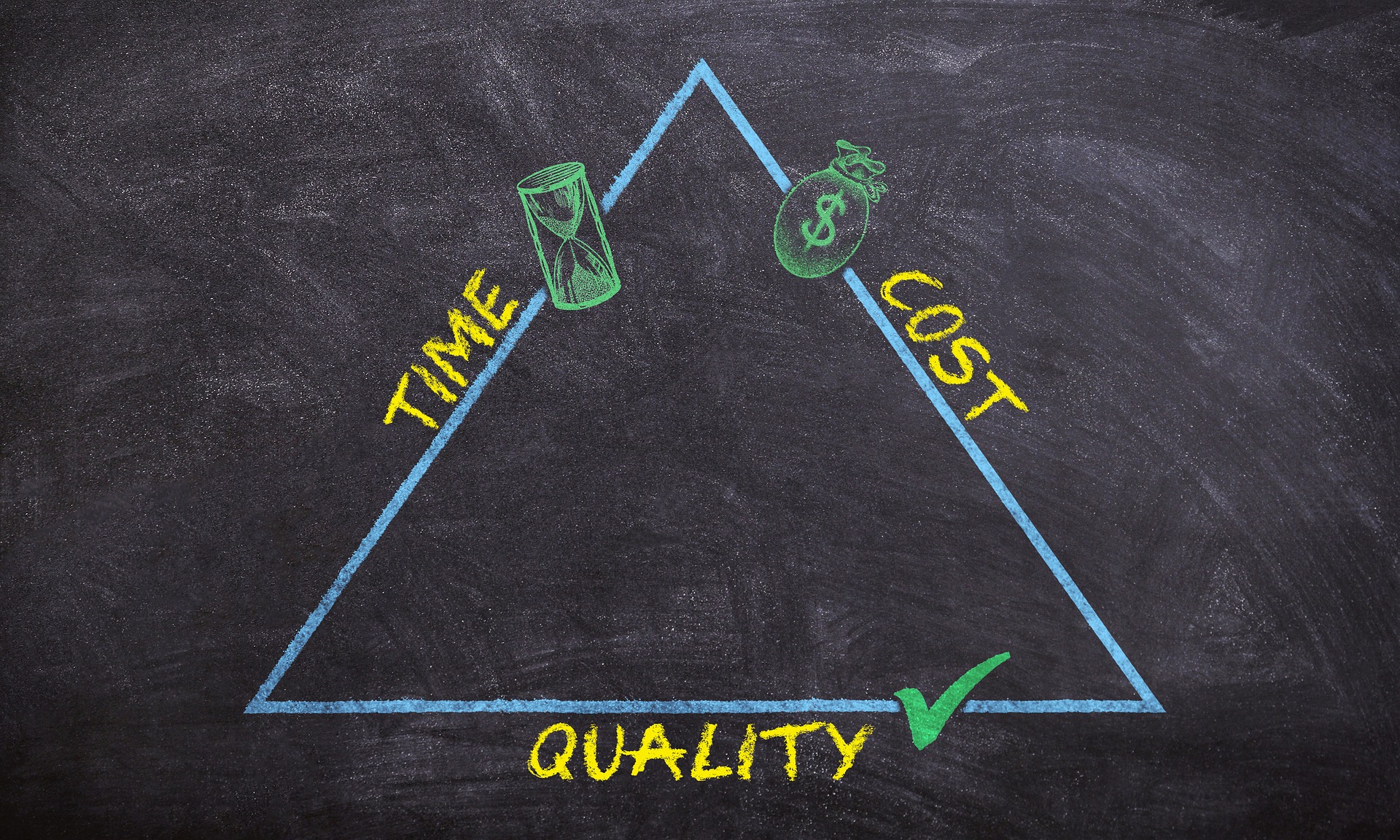 Needs Addressed
Project Scope
Through a consensus process, integrate 23 data elements from information collected from 38 registries to develop a list of CDEs and associated value sets to be systematically implemented across registries and other source data systems to promote semantic interoperability and improve data liquidity in United States Health Care
[Speaker Notes: Demonstrate improved semantic interoperability measured through increased data quality or reduced data acquisition cost, or both.
Begin with MDEpiNet registries NCDR/CathPVI and SVS VQI registries and their source data systems including EHRs. 
Implement the common data element set being created in MDEpiNet (CDEs)
Demonstration of improved interoperability using existing work as much as possible, and informed through engagement with the clinician community, develop a set of common clinical data elements relevant to national clinical / society registries in the United States. 
Test CDEs in registries and participating provider sites as part of a pilot study.
 Publish the CDEs set through HL7 as a FHIR implementation guide for registries and any health information system that interoperates with registries. 
Publish the results]
Goals
Development of a set of CDEs relevant to MDEpiNet initiatives 
Registry Implementation 
Initial participating registries (pilot)
Widespread implementation 
Adoption by other entities
Change in USCDI common data element definitions and value sets
Burden Reduction
Decrease in number of chart abstraction hours in comparison to previous chart abstraction hours
Improved Data Quality
Participating Groups
Future Participating Groups
Timeline
Current Status
Challenges
Process
Anticipated CIIC Value/Support
Value
Creation of clinical model for data elements to add to repository
Subject Matter Expertise
Support
Modeling resources
Subject Matter Expertise
Identifying Funding Sources